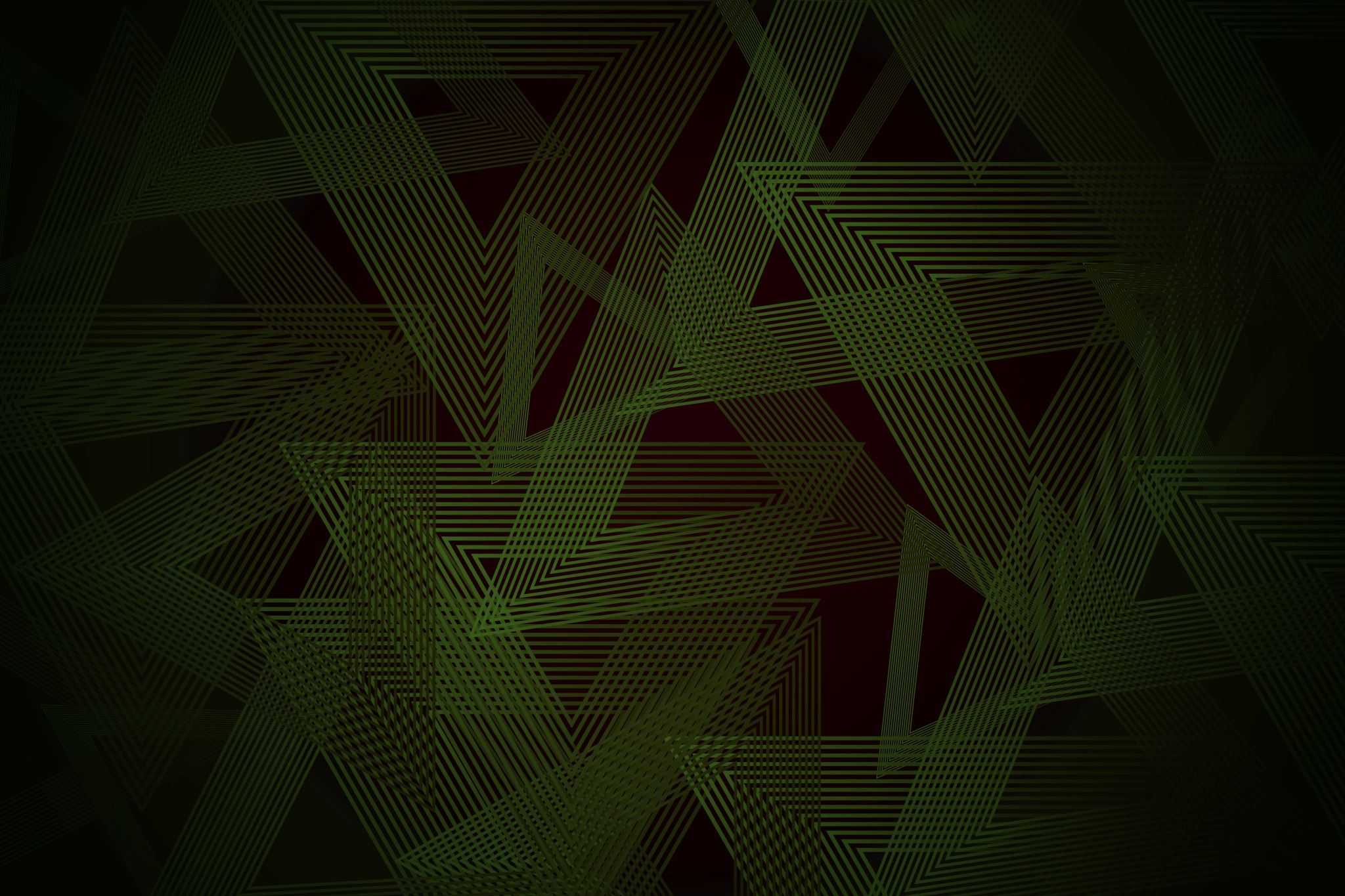 Odgojne mjere koje izriče sud za mladež - izvaninstitucionalne
Prof. dr. sc. Marijana Majdak  marijana.majdak@pravo.unizg.hr
Pravni fakultet Sveučilište u Zagrebu, Studijski centar socijalnog rada
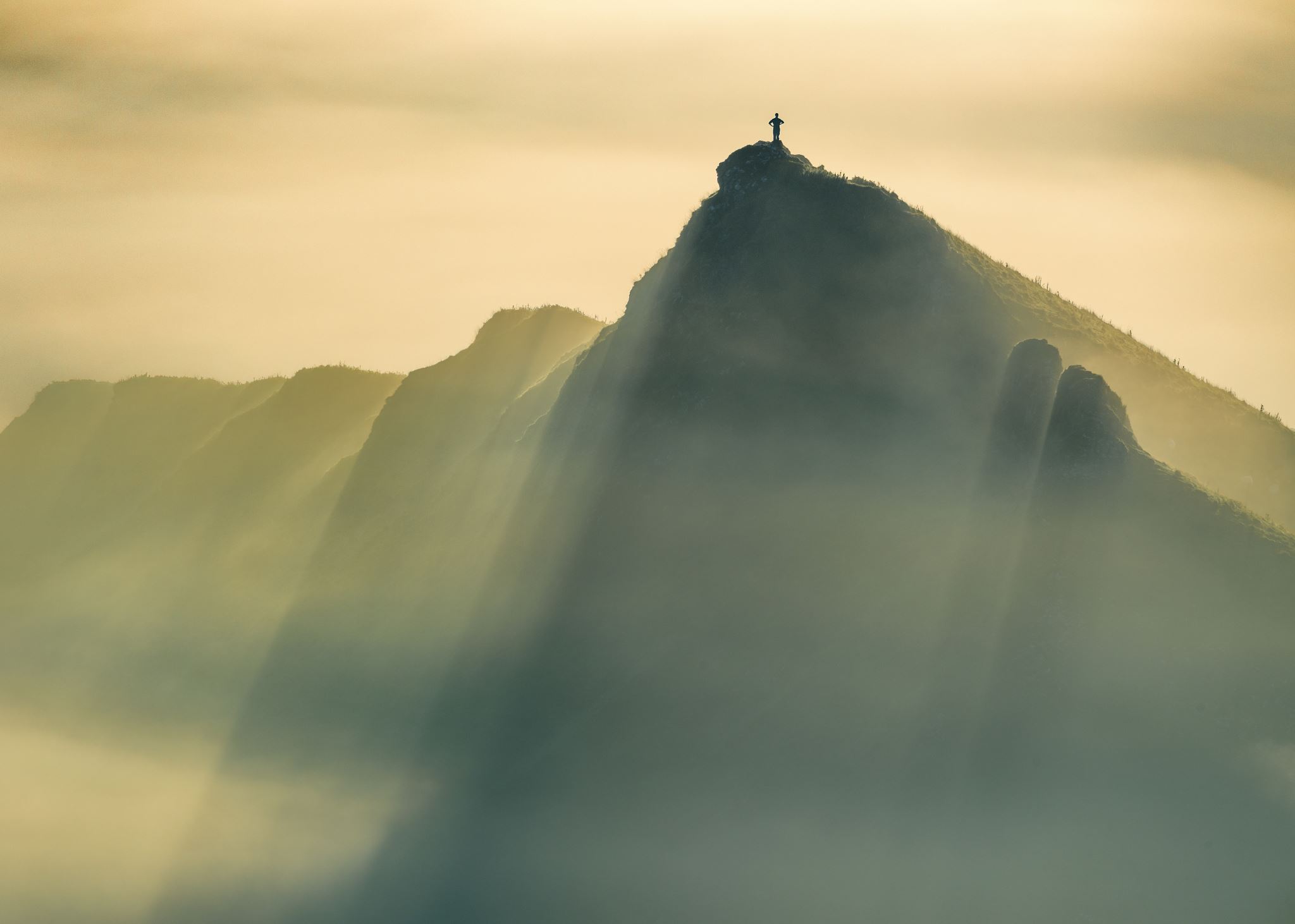 Teme
Izvaninstitucionalne mjere:

Posebne obveze

Mjera pojačane brige i nadzora

Provedba mjere PBIN
Izvaninstitucionalne odgojne mjere
PBIN uz dnevni 
boravak u OU:
Poluinstitucionalna: 
6 mj do 2 god
Trajnija i intenzivnija 
(obrazovanje i radno 
osposobljavanje uz nadzor)
(CZSS + ustanova)
Posebne obveze
Izvaninstitucionalna 
odgojna mjera
(nadležnost CZSS)
Mjere pojačanog nadzora
Upućivanje u disciplinski 
centar
Poluinstitucionalna (određeni 
broj sati tijekom dana 
u određenom vremenu) 
Institucionalna 
(neprekidni boravak u 
određenom vremenskom 
periodu)
(CZSS + ustanova)
PBIN
Izvaninstitucionalna 
odgojna mjera
(nadležnost CZSS)
Provođenje izvaninstitucionalnih (odgojnih) mjera u centru za socijalnu skrb prema maloljetnim počiniteljima kaznenih djela:
U nadležnosti ministarstva nadležnog za poslove socijalne skrbi
Temeljna prava maloljetnika zajamčena su Ustavom RH, Konvencijom Ujedinjenih naroda o pravima djeteta I drugim međunarodnim ugovorima, Zakonom o sudovima za mladež i Zakonom o izvršavanju sankcija izrečenih maloljetnicima za kaznena djela i prekršaje
Podaci o maloljetniku I tijeku izvršavanja sankcija podliježu zaštiti prema propisima o zaštiti osobnih podataka i zaštiti tajnosti podataka

Tijekom izvršavanja sankcije maloljetniku se jamči poštovanje ljudskog dostojanstva, zabranjena je diskriminacija prema bilo kojoj osnovi, zabranjeni su kažnjivi postupci (mučenje, zlostavljanje, ponižavanje, podvrgavanje medicinskim ili znanstvenim pokusima)
Nadležni CZSS u tijeku izvršavanja sankcija poduzet će mjere radi zaštite dobrobiti osobnih i imovinskih prava i interesa maloljetnika
Započinjanje izvršavanja odgojnih mjera
Sud za mladež/prekršajni sud u roku od 8 dana od pravomoćnosti dostavlja CZSS odluku (i sve podatke o osobnosti maloljetnika, široj i užoj sredini, nalaz i mišljenje vještaka, podatke o vođenim postupcima za kaznena djela i izrečenim sankcijama te odluku o visini doprinosa roditelja u plaćanju troškova izvršavanja odgojne mjere

Kod posebne obveze suzdržavanja od posjećivanja određenih lokala, priredaba, odnosno da se kloni određenih osoba ili kod posebne obveze da bez posebnog odobrenja CZSS ne smije napustiti prebivalište ili boravište, kao i kod posebne obveze da ne uznemirava žrtvu sud za mladež/prekršajni sud pravomoćnu odluku dostavlja policiji

Kod posebne obveze upućivanja radi provjere znanja prometnih propisa u nadležnu ustanovu sud za mladež/prekršajni sud pravomoćnu odluku dostavlja ovlaštenoj stručnoj organizaciji
Započinjanje izvršavanja odgojnih mjera
Pozivanje i upućivanje maloljetnika na izvršavanje odgojne mjere obavlja CZSS (osim kod institucionalne mjere upućivanja u odgojni zavod koje poslove obavlja sudac izvršenja)

Dan javljanja na izvršenje odgojne mjere mora biti određena tako da od uručenja rješenja o upućivanju do javljanja na izvršenje odgojne mjere protekne najmanje 14 a najviše 21 dan

Ministarstvo nadležno za poslove socijalne skrbi može izvršavanje pojedinih odgojnih mjera povjeriti udrugama te pravnim osobama registriranim za obavljanje poslova djelatnosti socijalne skrbi
Započinjanje izvršavanja odgojnih mjera
Ako je maloljetnik iz opravdanih razloga spriječen doći u određeno vrijeme na izvršavanje odgojne mjere roditelji/skrbnici će o tome obavijestiti nadležni CZSS (ako je mlađi punoljetnik onda sam obavještava)

Ako se maloljetnik ne odazove na izvršavanje odgojne mjere odmah se obavještava sud za mladež, CZSS i sudac izvršenja (ako se radi o zavodskoj odgojnoj mjeri prisilno će se dovesti na izvršavanje mjere, to obavlja policijski službenik u civilu)
POSEBNE OBVEZE:- detaljnije razrađene u Zakonu o izvršavanju sankcija           izrečenih maloljetnicima za kaznena djela i prekršaje NN 133/12
Sud može maloljetniku naložiti jednu ili više posebnih obveza, ako
ocijeni da će to pozitivno utjecati na njegovo ponašanje.

Kriteriji izbora:
spremnost maloljetnika da surađuje
prilagođenost maloljetniku i njegovim životnim uvjetima
neometanje školovanja ili zaposlenja maloljetnika

Sud ih može naknadno izmijeniti ili djelomično ili potpuno ukinuti.

CZSS prati ispunjenje obveza.
Posebne obveze
Centar za socijalnu skrb u roku od 15 dana od primitka izvršne odluke određuje osobu koja će biti voditelj mjere posebne obveze (stručni radnik CZSS ili vanjski suradnik)

Voditelj mjere jednom mjesečno izvještava CZSS, a CZSS svaka 3 mjeseca dostavlja izvješće DO i sudu (na njihov zahtjev i češće)

Popis pravnih osoba i udruga u kojima se provode posebne obveze (pri ministarstvu nadležnom za poslove socijalne skrbi)
Izvršavanje odgojne mjere upućivanja u disciplinski centar
Izvršava se u domu za odgoj djece i mladeži ili u Centru za pružanje usluga u zajednici ili u posebnom odjelu CZSS namijenjenom za tu svrhu


U slučaju nejavljanja, povrede discipline ili bijega obavještava se sud za mladež, nadležna policijska postaja
Zakonodavstvo o odgojnoj mjeri
pojačana briga i nadzor (PBIN):

Zakon o sudovima za mladež 

Zakon o izvršavanju sankcija izrečenih maloljetnicima za kaznena djela i prekršaje 

Pravilnik o izvršenju odgojne mjere pojačane brige i nadzora
Izricanje
PBIN – izriče nadležni sud (rješenjem) u kaznenom postupku koji se vodi protiv maloljetnika zbog izvršenog kaznenog djela


izvršenje mjere provodi nadležni CZSS putem neposrednog voditelja mjere (vanjskog suradnika CZSS ili radnika CZSS)

PBIN je izvaninstitucionalna odgojna mjera probacije („nadzor na slobodi“) za maloljetnike koji nisu formirali čvrst obrazac asocijalnog ponašanja

Za odluku o izboru odgojne mjere PBIN osobito su
važne:

 karakteristike ličnosti maloljetnika

karakteristike njegove primarne sredine
Kada nije preporučljivo izricati PBIN
maloljetnicima s ukorijenjenim i opredijeljenim navikama vršenja kaznenih djela

maloljetnicima s mentalnom retardacijom

-    maloljetnicima s težim emocionalnim ili psihopatskim oštećenjima
Sadržaj PBIN-a
Poslovi „oko“ PBIN-a: 

Stručni radnik CZSS u suradnji sa stručnim
timom CZSS (interdisciplinarnost)

Poslovi „na“ PBIN-u: 

Provodi ih voditelj PBIN-a (vanjski suradnik
CZSS ili radnik CZSS) na temelju pojedinačnog
(individualnog) programa postupanja koji izrađuje
stručni radnik CZSS, a verificira stručni tim CZSS
Prihvatljivi profili stručnjaka PBIN-a:
Stručnjaci iz područja pedagoških i psiholoških znanosti
(socijalni radnici, psiholozi, pedagozi), iz područja socijalne
pedagogije (socijalni pedagozi) te sa sličnim profilom odnosno sa
neophodnom sposobnošću i sklonošću za rad s djecom i mladeži.
Sadržaj i način provođenja PBIN-a
1. CZSS (nakon prijema izvršne sudske odluke) u roku od 5 dana rješenjem odrediti voditelja mjere.

2. Voditelj – proučiti dokumentaciju o maloljetniku.

3. Važnost prvog kontakta voditelja s maloljetnikom (u službenom prostoru CZSS – “netko izvana”).

4. Voditelj – kontinuirano programiranje/upoznavanje ličnosti maloljetnika i njegove uže sredine.

5. Izrada pojedinačnog programa postupanja.
Pojedinačni/individualizirani program postupanja/plan promjene IPP
Temeljem detaljne analize ličnosti maloljetnika, strukture obitelji, uspjeha u školi, načina provođenja slobodnog vremena, itd.):

mjere i aktivnosti koje će se poduzimati (uz naznaku nositelja)
metode rada (način izvršenja)
mjesto, vrijeme i rokovi poduzimanja mjera i aktivnosti
posebne obveze(!) = unijeti u program
Izrada individualnog plana promjene
Individualni plan – plan promjene

je dokument kojeg izrađuju stručni radnici u suradnji s korisnikom, članovima njegove obitelji, skrbnikom ili zastupnikom (ako ima pravo na socijalnu uslugu ili socijalnu uslugu već koristi, u izradi sudjeluje stručni radnik ili drugi predstavnik pružatelja usluga).

sadrži procjenu potreba korisnika, prava iz sustava socijalne skrbi koja će korisnik ostvariti  i opis usluga koje će se korisniku pružati u razdoblju za koje se izrađuje plan. 

sadrži prava i odgovornosti stručnih radnika centra za socijalnu skrb, pružatelja usluga i korisnika, sve potrebne rokove i uvjete za korištenje, promjenu ili prekid usluge. 

svima koji sudjeluju u procjeni potreba i izradi individualnog plana omogućuje se aktivno učešće i mogućnost izbora dostupnih prava i primjerene usluge na koju korisnik ima pravo i koja u najboljoj mjeri osigurava zadovoljavanje njegovih potreba, uvažavajući potrebu korisnika da bude uključen u aktivnosti zajednice u kojoj živi.
Izrada individualnog plana promjene
Individualni plan – plan promjene

Individualni plan, uz opisane potrebe korisnika, sadrži i metode i načine evaluacije postignutih rezultata. U evaluaciji sudjeluju stručni radnici centra za socijalnu skrb, korisnik i članovi njegove obitelji, skrbnik i drugi stručnjaci te pružatelj usluge. 

	Ukoliko se praćenjem realizacije plana ocijeni da su se promijenile potrebe korisnika, te se promjene evidentiraju i planiraju se nove aktivnosti kako bi se na najbolji način te potrebe zadovoljile, u skladu sa zakonom propisanim uvjetima. 

Izrada individualnog plana proizlazi iz temeljnih načela socijalne skrbi: načela slobode izbora, načela individualizacije i načela sudjelovanja u donošenju odluka.
Što ako se radi o korisnicima s ograničenim mogućnostima
Korisnici s ograničenim mogućnostima (mala djeca, osobe s poteškoćama u komunikaciji, osobe s teškim invaliditetom) dobivaju primjerenu podršku i poticaj kako bi se osiguralo njihovo aktivno učešće u procesu planiranja. 


U slučaju provođenja programa koji uključuju određeno ograničenje slobode izbora korisnika, ograničenja nametnuta odlukom suda ili drugog tijela jasno se navode u individualnom planu i predstavljaju dio obveza i odgovornosti korisnika i pružatelja usluga.
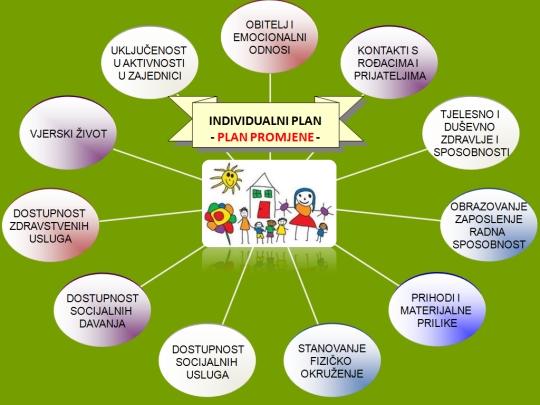 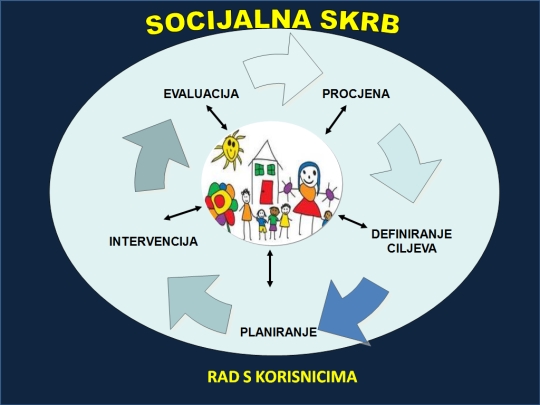 Uvažavanje želja i potreba korisnikaZakon o socijalnoj skrbi NN 57/11
Važnost partnerskog pristupa u izradi programa (uz
sudjelovanje maloljetnika i, po potrebi, njegovih roditelja).

Maloljetnik – aktivni sudionik (važnost iskustva
pozitivnog i odgovornog utjecaja na vlastiti život).

Dijete ili mlada osoba ima pravo sudjelovati u procjeni svojeg stanja i potreba te odlučivanju o primanju potrebnih usluga

Ima pravo dobiti svu potporu koja mu je potrebna za donošenje odluke o sudjelovanju u procjeni svoga stanja

Temeljni cilj: uskladiti rizike, potrebe i snage korisnika i njegova okruženja s vrstom, razinom i elementima intervencija

Cilj: poboljšati učinkovitost tretmana samotumačenjem mladih (kako sami tumače svoju prošlost, koja su njihova iskustva, želje, planovi) da bi mogli načiniti smislen životni plan te dovesti u ravnotežu očekivanja odraslih odnosno stručnjaka s vlastitim stajalištima
Proces programiranja
Razlučiti činjenice, procjene i samoprocjene

Pojasniti što je za kojeg sudionika problem

Pojasniti tko ima kakva očekivanja

Utvrditi tko ima određene resurse i izvore pomoći

Pojasniti rješenja

Pojasniti što je neodgodivo

Pojasniti tko što treba učiniti, kako i do kada
Plan pomoći
1 korak: uspostavljanje odnosa i prvi razgovor rezultat kojeg je oblikovanje stručnog izvješća kojeg sastavlja stručni radnik: socijalni pedagog ili socijalni radnik, te ga predstavlja timu čiji je i sam član. Izvješće je usredotočeno na slijedeća područja: nužnost potpore i pomoći, mišljenje roditelja i mišljenje djeteta, očekivanja i strahovi, očekivanja škole i drugih ustanova s kojima je dijete u odnosu i koje poznaju njegovu problematiku. Treba vidjeti što želi i očekuje dijete i kakvi su njegovi konkretni planovi i ciljevi.

2 korak: stručna procjena (koji su uzroci djelovali ili još uvijek djeluju u djetetovu okruženju, koji se činitelji smatraju važnima u sadašnjoj situaciji). Prethodni i sadašnji činitelji koji djeluju u okruženju djeteta, osobe i odnosi koje ima i koji su za njega bili ili još uvijek jesu važni.
Plan pomoći
3 korak: savjetovanje i odlučivanje o individualno prilagođenoj vrsti i obliku pomoći. Sudjeluju različiti sudionici i stručnjaci. Organizira se drugi timski susret namijenjen traženju adekvatnog oblika pomoći (protresaju se svi dostupni oblici pomoći, osvjetljuju se svi za dijete važni odnosi, osobe, elementi socijalne mreže koje treba uključiti u pomoć. Analizira se opseg, vrsta, kvaliteta i važnost postojećih usluga u okruženju, odlučuje se o vremenskom trajanju intervencije.

4 korak: oblikovanje plana pomoći uz sudjelovanje i suglasnost djeteta i njegovih skrbnika. Ovdje počinje oblikovanje individualiziranog plana pomoći. On sadrži objašnjenje o potrebitosti odgojne mjere, definira vrstu, oblik i trajanje pomoći uz navođenje konkretnih ciljeva, gdje, kako i na koji način. Ako želje djeteta nije moguće poštovati treba se navesti razloge.
Košarica instrumenata za procjenu djeteta i obitelji u socijalnom radu
Lista za procjenu roditeljskih snaga
Lista za procjenu roditeljskih rizika
Lista rizika za zlostavljanje djeteta
Kempeov inventar obiteljskih stresora
Skala obiteljskih resursa
Uključenost obitelji i djeteta u zajednicu
Sadašnji odnosi među članovima obitelji
Skala održavanost domaćinstva
Upitnik stresnih događaja
Upitnik privrženosti partneru/partnerici
Lista stresnih događaja
Upitnik snaga i poteškoća
Izražavanje osjećaja djeteta
Lista za procjenu privrženosti
Upitnik utjecaja djeteta na obitelj

Skala roditeljskog stresa
Svakodnevne brige roditelja
Procjena roditeljskih sposobnosti i izvršavanja roditeljskih zadaća
Skala dobrobiti roditelja/skrbnika
Načini uključivanja mladih u procjenu i planiranje intervencija
Vodi se računa o motivaciji mladih, zrelosti, stupnju kognitivnog razvoja, emocionalnog razvoja, ali i o nekim akademskim vještinama

Mladi koji su zreliji i više motivirani za sudjelovanje u odlukama o tome kako će se njihov život odvijati u budućnosti dobro participiraju putem tzv. vremenskih mapa. Riječ je o podjeli teksta intervjua prema područjima socijalno pedagoškog intervjua (moje djetinjstvo,  škola, obitelj, vršnjaci, problemi u ponašanju, budućnost...). Te se mape u potpunosti ili po pojedinim fazama rade s mladom osobom. Tekst za intervju se planira ovisno o onim dijelovima koje stručnjak i mlada osoba smatraju važnim za daljnju odluku i rad. Na taj način korisnici mogu sagledati svoj život, i budućnost u jasnom vremenskom slijedu i događajima, te stvoriti cjelovitu i strukturiranu sliku svoje prošlosti, onoga što se sada događa i što bi se prema njihovom mišljenju moglo dogoditi.

Razgovor se snima, tekst se daje na čitanje
Dijelovi teksta se kasnije čitaju, podcrtavaju i kreiraju se određeni planovi, smjernice koje se tiču njihovog života ubuduće kroz ključna područja koja su sami izdvojili.
Načini uključivanja djece u procjenu i planiranje intervencija
Djeca život doživljavaju konfuzno, fragmentirano, bez jasnog i logičnog slijeda pa je s njima bolje raditi uz pomoć tzv. vremenske osi. Zajedno s djetetom nacrta se pravac na čijem početku se označi nulta točka (ovisno o tome što dijete doživljava kao početak važan uz njegov život). Tako dijete može zajedno s stručnom osobom označiti neke ključne događaje u svom životu te na jednostavan način sagledati vremenski slijed svoga života. Dijete sebe može vidjeti u budućnost pomoću određenih vremenskih točaka koje ujedno mogu poslužiti i kao točke provjere uspješnosti dogovorenog plana.

Kasnije se radi kvalitativna analiza teksta i kodiranje

1. provedba strukturiranog intervjua uz snimanje
2. najmanje dva procjenjivača
3. protokol izdvajanja središnjih životnih tema
4. pronalaženje mogućnosti za potporu djece u savladavanju životnih tema 
5. prijedlozi potpore i brige analiziraju se s korisnicima, prilagođavaju i mijenjaju prema potrebi
Spremnost i motivacija mladih na promjenu
Promjena: ponašanja / sveobuhvatna

Mladima je važna vremenska dimenzija (kod postizanja i održavanja promjene)

Prožetost internih i eksternih činitelja na razini utjecaja koji potiču i podržavaju promjenu, okolnosti važne za promjenu, razvoj spoznaje o nužnosti promjene, poticanje ustrajavanja u promjeni

Mladi često imenuju neku osobu njima važnu za promjenu (najčešće roditelji)

Važno je s mladima uz pomoć, podršku pojasniti i proces promjene ponašanja

Na motivaciji najčešće se radi oko 6. mjeseci (najčešće u postupku dok je u toku postupak izricanja mjere)

Motivacijsko intervjuiranje: davanje savjeta, smanjenje prepreka, povećanje uvida u izbore, vježbanje empatije, definiranje ciljeva, pružanje aktivne pomoći
Obveze stručnih aktera u provedbi mjere
Voditelj mjere:
najmanje jednom tjedno održava osobni kontakt s maloljetnikom

svaki mjesec dostavlja pisano izvješće CZSS-u o provođenju mjere

po izvršenju mjere dostavlja završno pisano izvješće CZSS-u i sudu o cjelokupnom tijeku izvršenja mjere (rezultati i sl.)

ima pravo na naknadu opravdanih troškova i posebnu nagradu za svoj rad

Centar za socijalnu skrb:
svaka 3 mjeseca dostavlja sudu izvješće o provođenju mjere (može predložiti izmjenu i obustavu mjere)


Sud:
donosi odluku (rješenje) o izricanju mjere, prati tijek provođenja mjere (kontrolna ročišta), donosi odluku o obustavi mjere ili zamjeni mjere drugom mjerom
Cilj mjere je postignut ako je:
a) maloljetnik usvojio prihvatljivu i primjerenu (odgovornu) kompetenciju nad svojim životom

b) maloljetnik uspješno reintegriran u svoje socijalno okruženje

U tom slučaju, mjeru je (u formalnom smislu) poželjno završiti na
sudu – u prisustvu suca i njegovih suradnika, maloljetnika, njegovih roditelja, voditelja mjere i stručnog radnika CZSS.
Pitanja
Koji su kriteriji za izricanje posebnih obveza?
Gdje se izvršava mjera upućivanja u disciplinski centar
Kada nije preporučljivo izricati PBIN
Objasnite sadržaj i način provođenja PBIN-a
Što je Individualni plan promjene i od čega se sastoji?
Što obuhvaća proces programiranja?
Od čega se sastoji Plan pomoći (objasniti)
Kako se u procjenu i planiranje intervencija uključuju mladi?
Kako se u procjenu i planiranje intervencija uključuju djeca?
Zašto je važno i čemu služi motivacijsko intervjuiranje?
Koje su obaveze ključnih aktera u provedbi mjera prema maloljetnicima i mlađim punoljetnicima u centru za socijalnu skrb?
Hvala na pažnji!